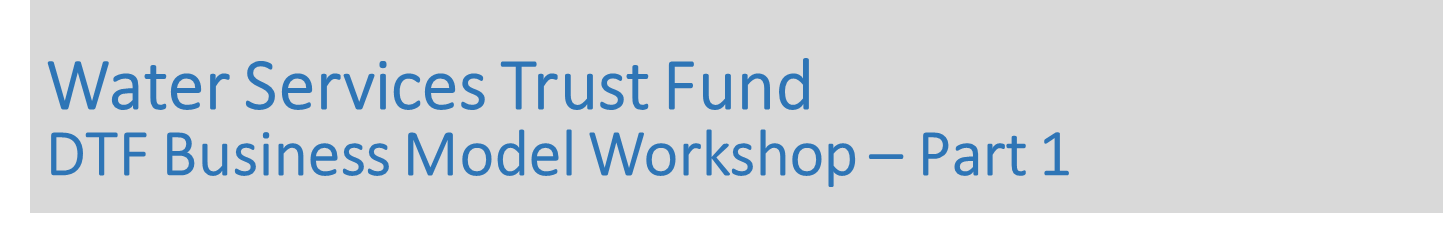 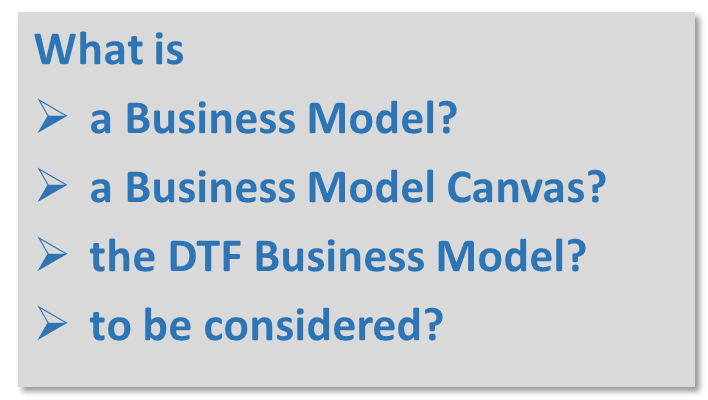 Business Model Introduction
According to you, what is a Business Model?


… and what is a Business Strategy?
2
[Speaker Notes: Let everyone write down 1 definition of Business Model and 1 definition of Business Strategy.
Collect the definitions on the pin board and compare, open the discussion.
Comment for facilitator: Business model is part of the business strategy:
	business model is a description of how your business runs, Business strategy is the way how you will achieve the overall business goal (vision)]
Business Model Introduction
business models are….
“…at heart, stories — stories that explain how enterprises work. A good business model answers […] age-old questions,
	 ‘Who is the customer? 
	And what does the customer value?’ 
It also answers the fundamental questions every manager must ask: 
	How do we make money in this business? 
	What is the underlying economic logic that explains how we can deliver value to customers at an appropriate cost?” 
Joan Magretta
“…really a set of assumptions or hypotheses”
Alex Osterwalder
3
Business Model Canvas
Organized way to lay out your assumptions about…
value proposition, 
key resources,
key activities ,
customer relationships, 
channels, 
customer segments, 
cost structures, and 
revenue streams
…of your value chain
4
Business Model Canvas
5
[Speaker Notes: Each Aspect of the canvas will be explained and defined in the following.
Print in A3 for each WSP]
Business Model Canvas
Value Proposition
WHAT is the DTF offering?
What value does the DTF create?
Products?
Services?
Other Value?

What is the DTF value proposition?
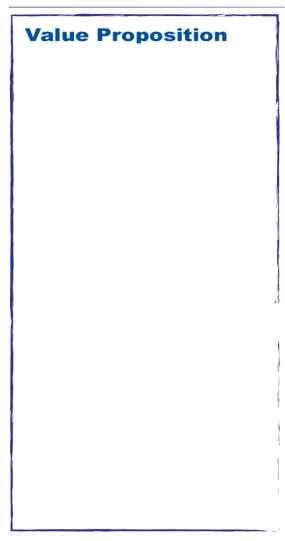 6
[Speaker Notes: Give time to discuss and write down]
Business Model Canvas
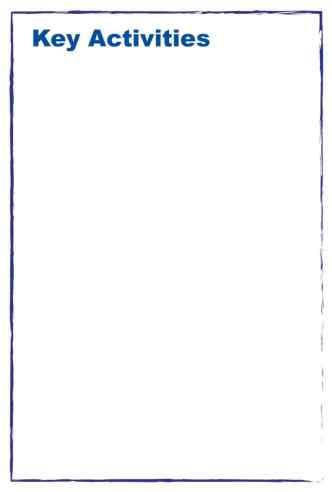 Key Activities
Activities that are necessary to create the proposed value (services & products)

What has to be done to make the DTF business work?
7
Business Model Canvas
Key Resources
What resources does the DTF business rely on to create the proposed value (services & products)?
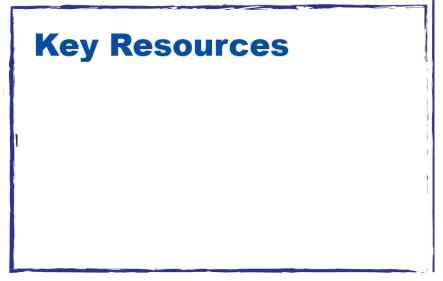 8
Business Model Canvas
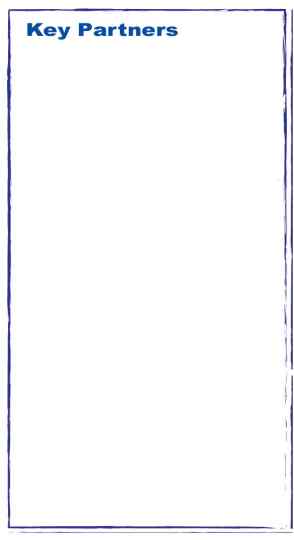 Key Partners
Which partnerships are crucial for the DTF Business´ success?
Formal and informal
9
Business Model Canvas
Costs
What costs are incured when creating the proposed value?
What costs are related to Key Activities, Key Resources, Key Partnerships
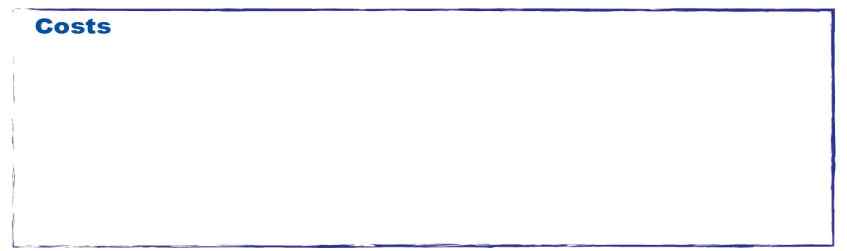 10
Business Model Canvas
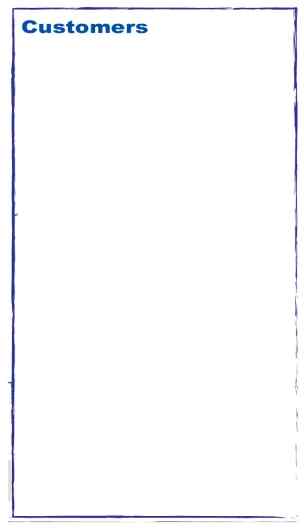 Customers
Who are the DTF‘s customers?
Customers that buy the DTF‘s services and products
11
Business Model Canvas
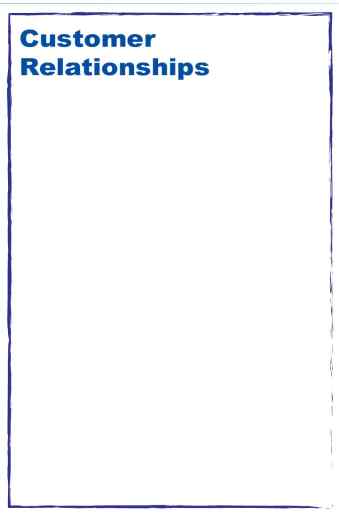 Customer Relationships
How does the DTF interact with its customers?
12
Business Model Canvas
Channels
How and where are the services / products delivered to the customers?
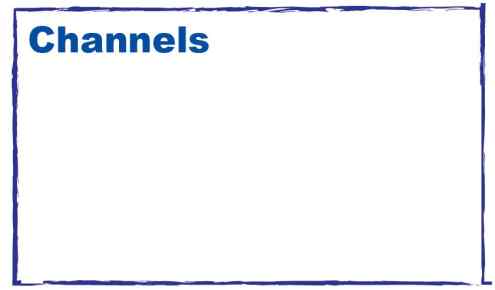 13
Business Model Canvas
Revenue
What revenue streams does the DTF business have when creating the proposed value?
What revenue comes in from different customers, relationship sand channels?
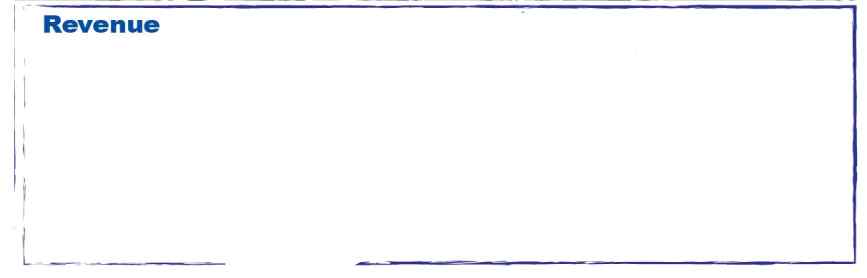 14
DTF Business Model Canvas example
15
What needs to be considered?
16
[Speaker Notes: A plenary discussion with all participants.
Examples
Scheduling is necessary (days/towns…)
Parallel septic tank could hold excess waste
Construct another DTF
Sludge drying bed can be used as buffer for thick sludge, where weather conditions allow (dry)
DTF may not meet the demand
Risk of illegal dumping
Sensitization is needed
For proper communication to avoid miscommunication
Make people (exhausters and community) understand the need for a schedule
Develop system for the entire process
Partnerships with other institutions/organizations (e.g. CBOs) to help monitoring toilets – to help with scheduling]
What have we achieved today?
Understanding of the Business Model and Business Model Canvas
Development of a DTF Business Model
Discussion of aspects that need to be considered in the DTF Business Model

What else have we achieved or learnt? (voicing, your comments)
17